BAP302
SQL Server 2008 R2	的自助式商务智能Self-service Business Intelligence
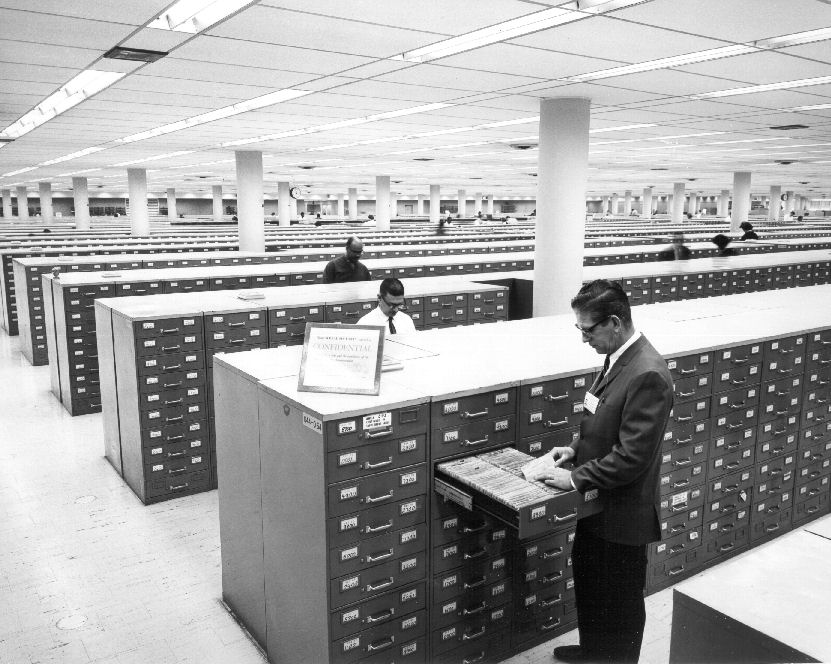 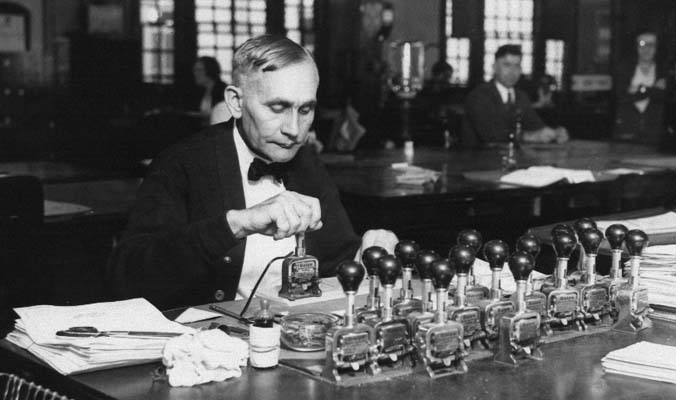 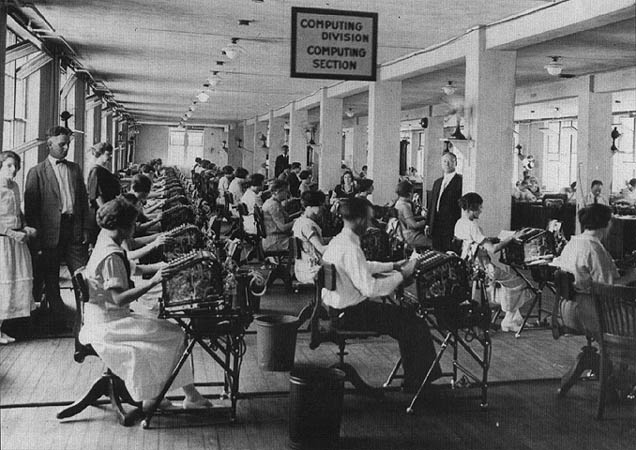 Please translate the sign
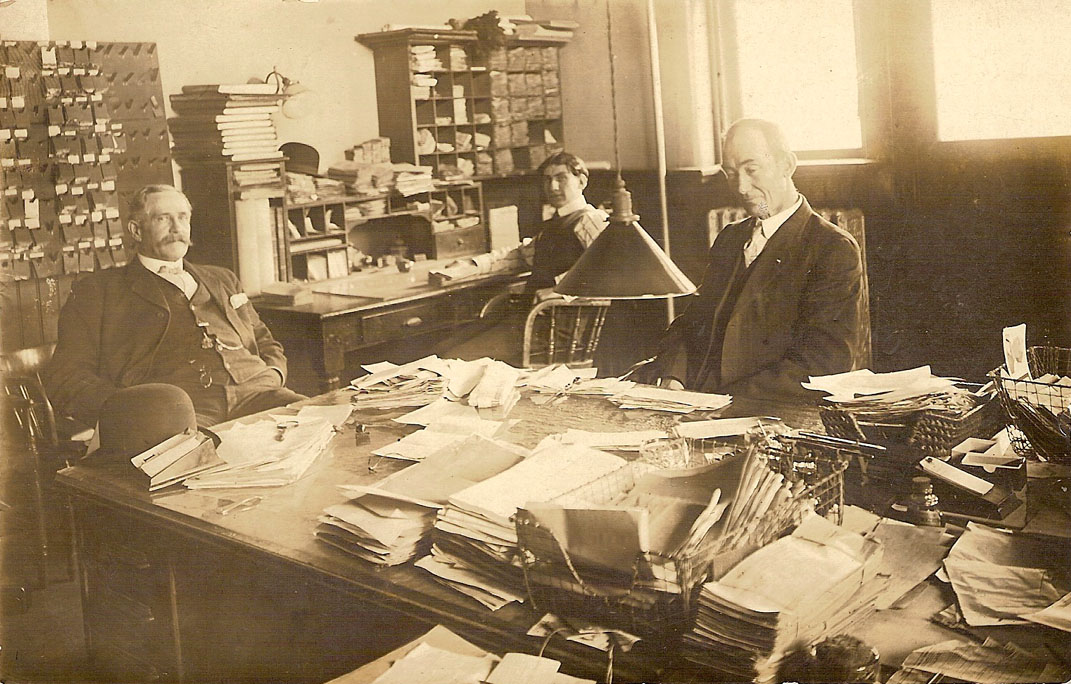 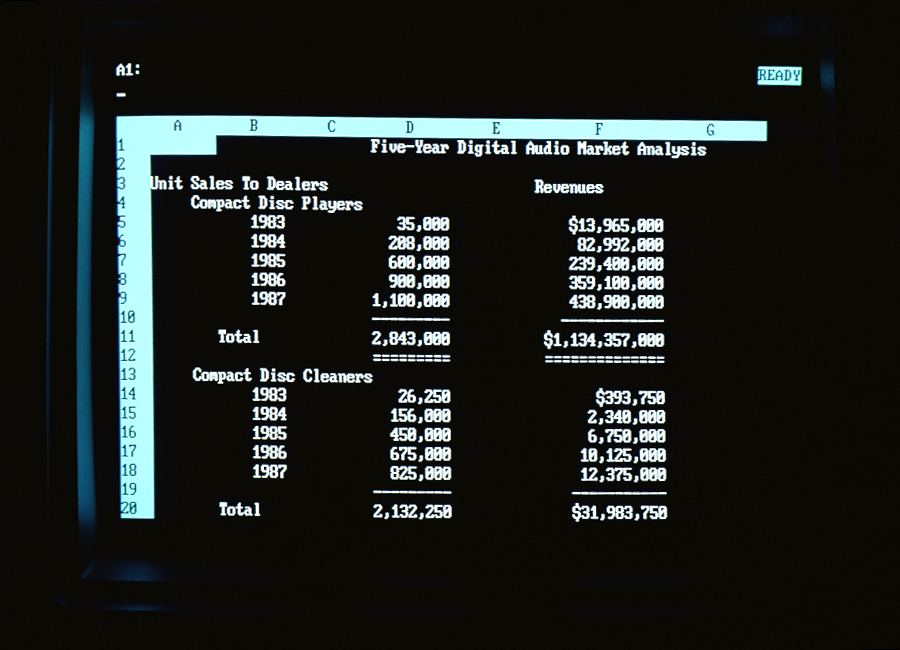 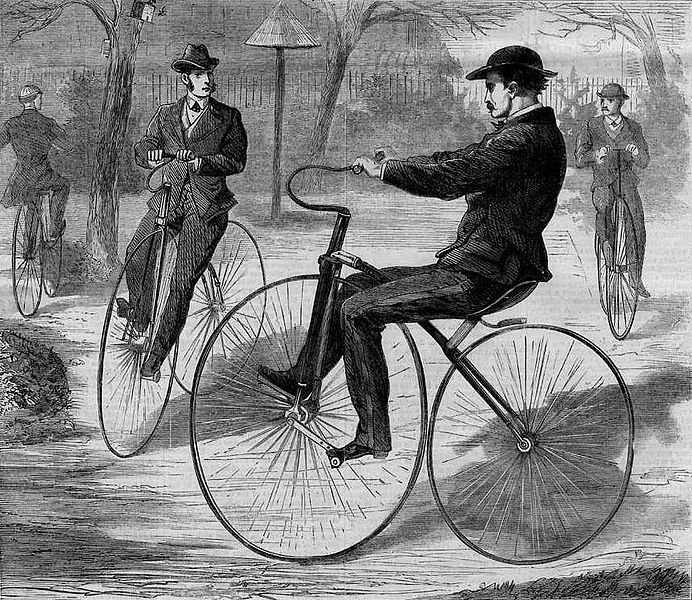 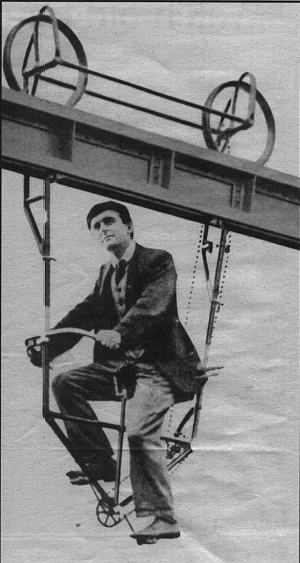 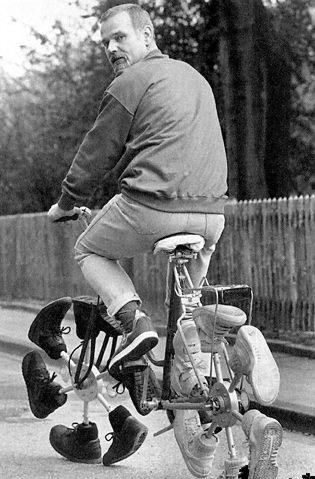 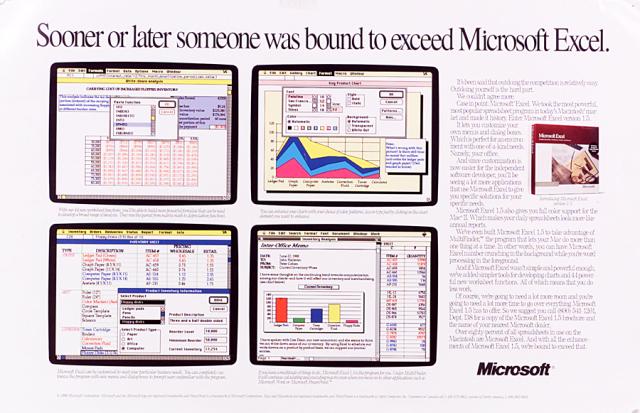 Please translate the headline
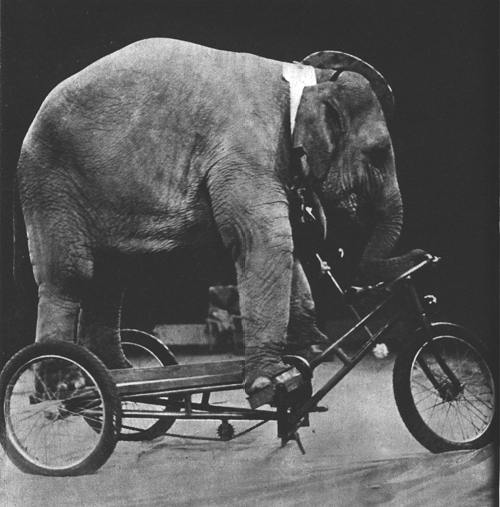 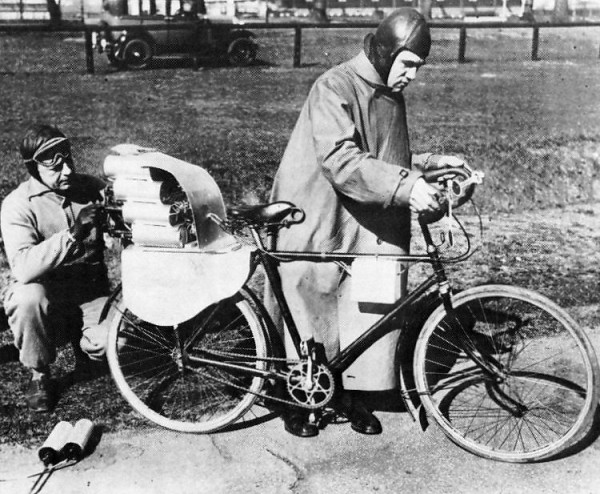 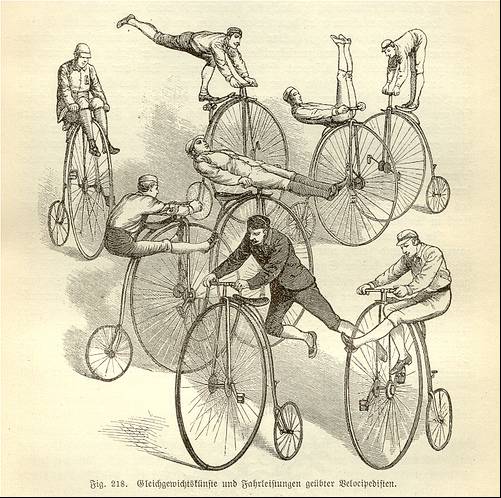 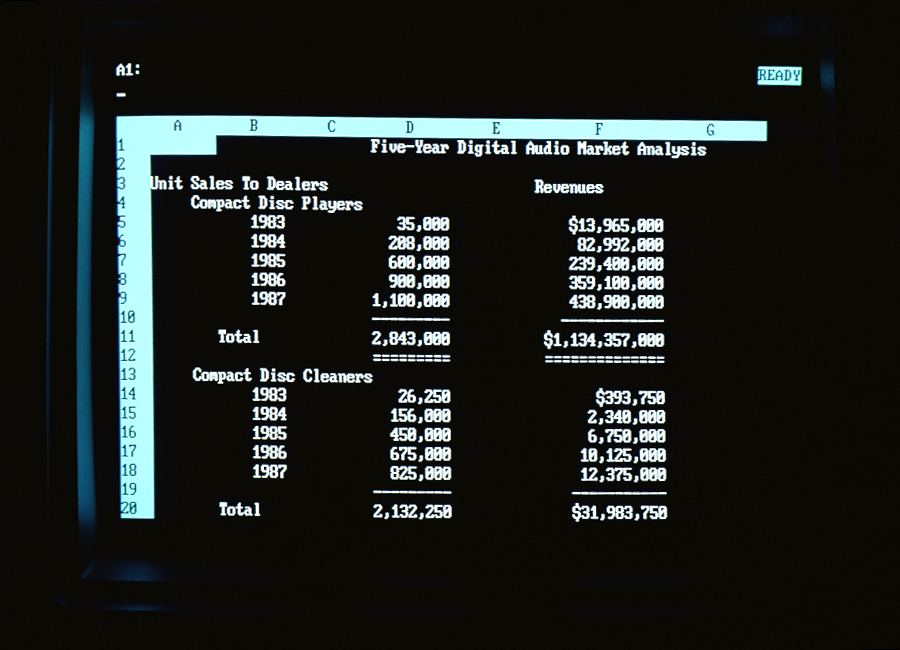 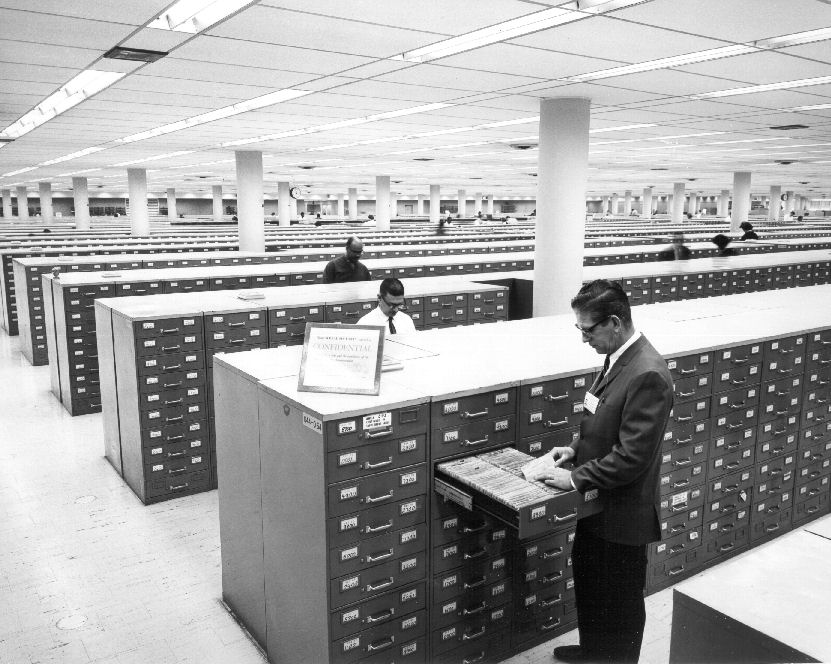 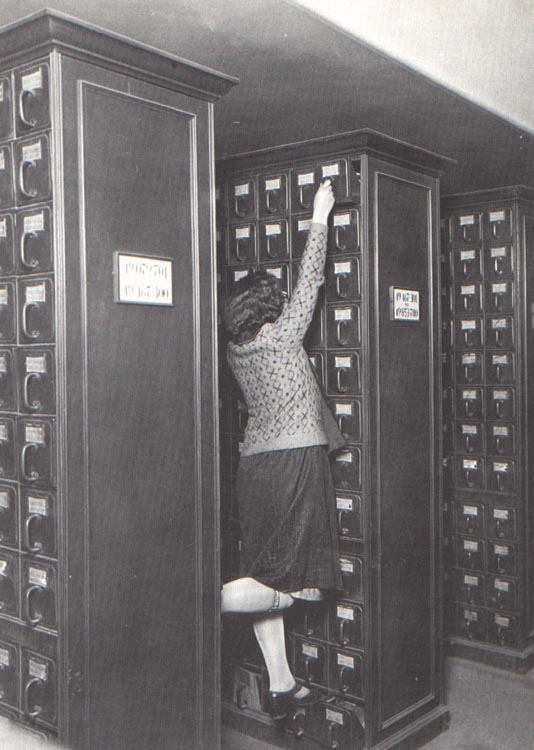 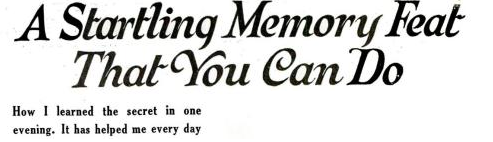 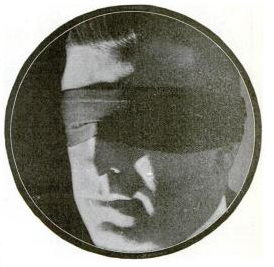 Please translate the headline
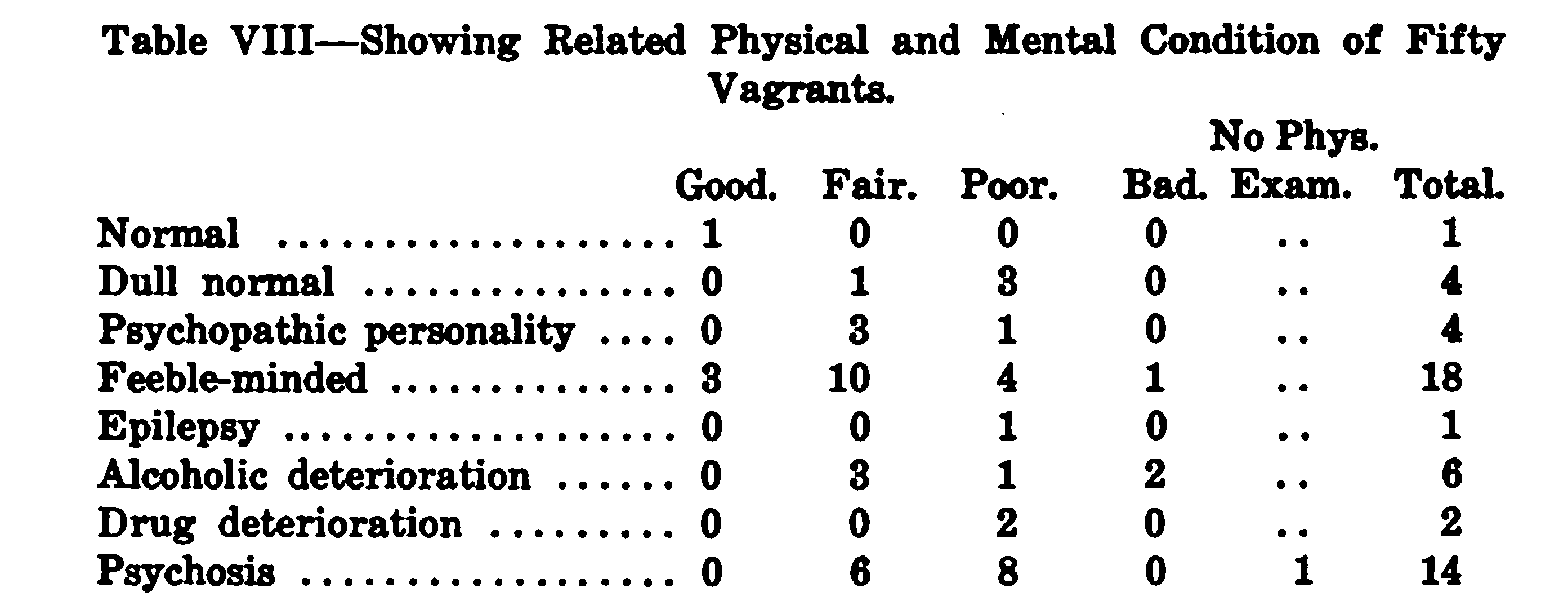 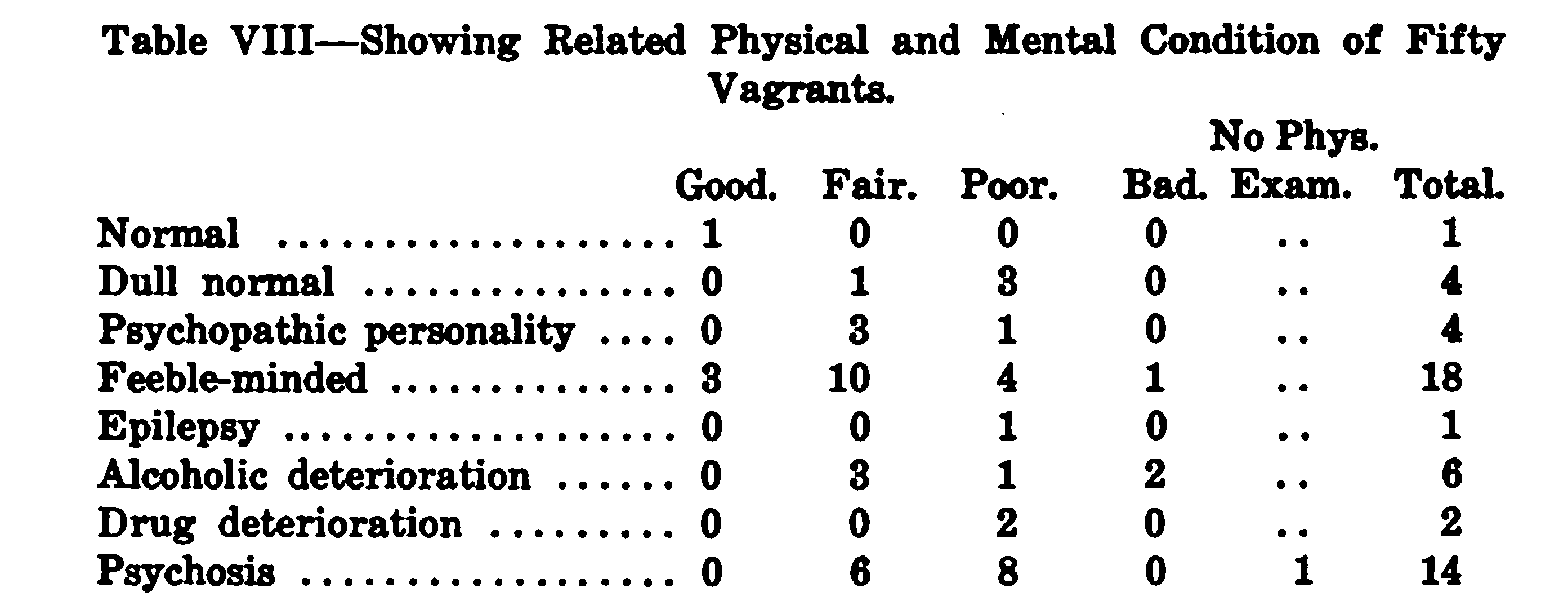 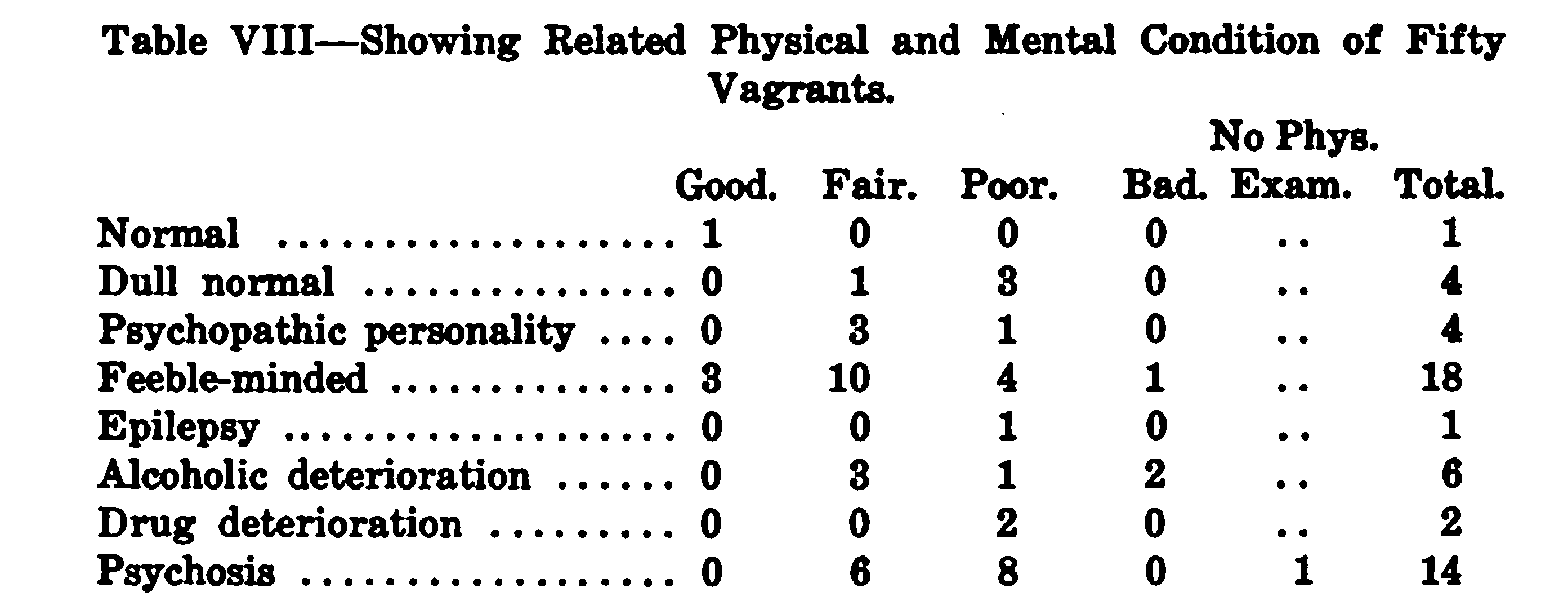 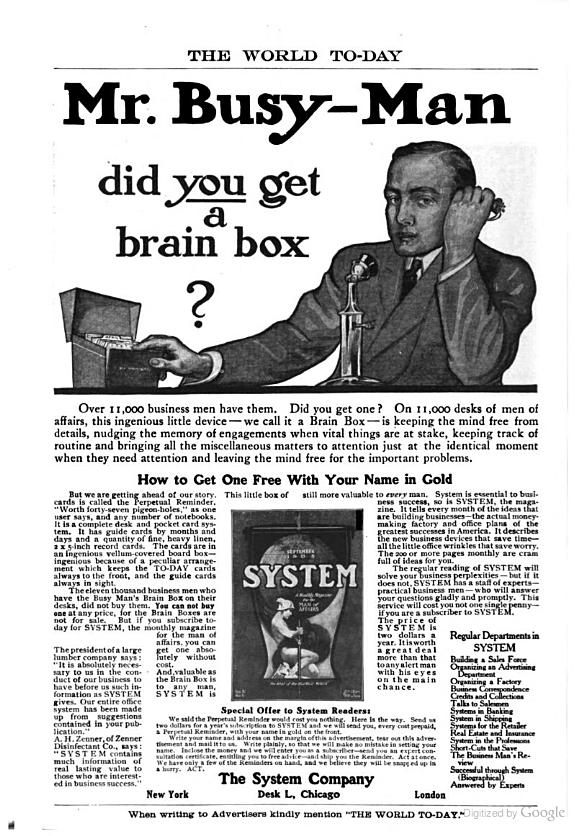 Can this be translated and still be fun? If not, you can delete.
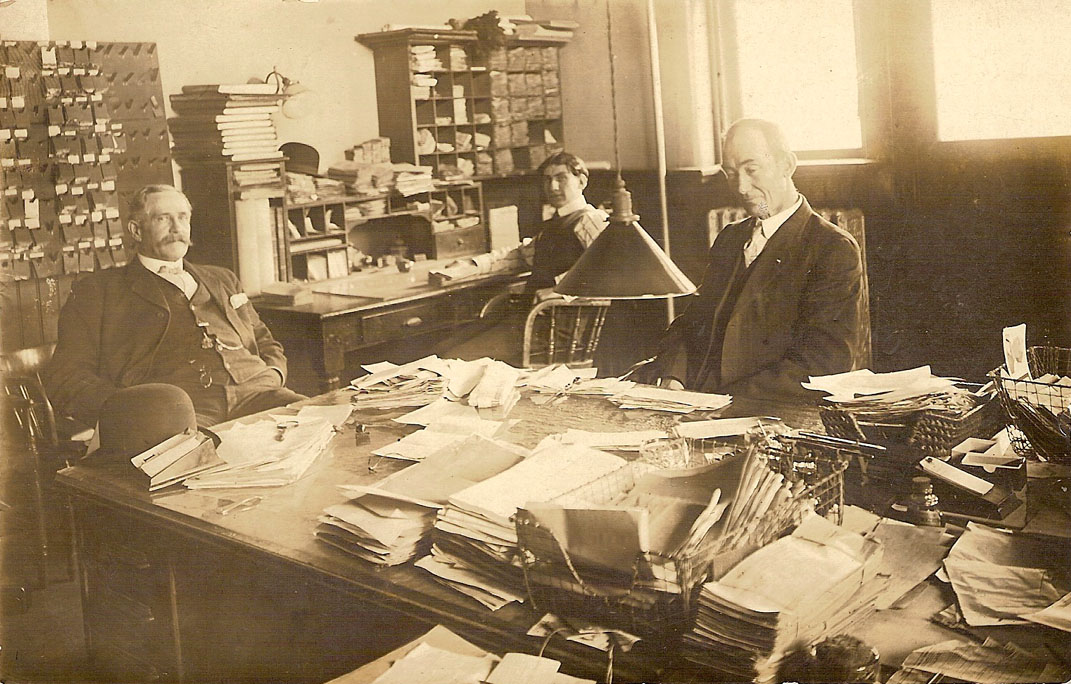 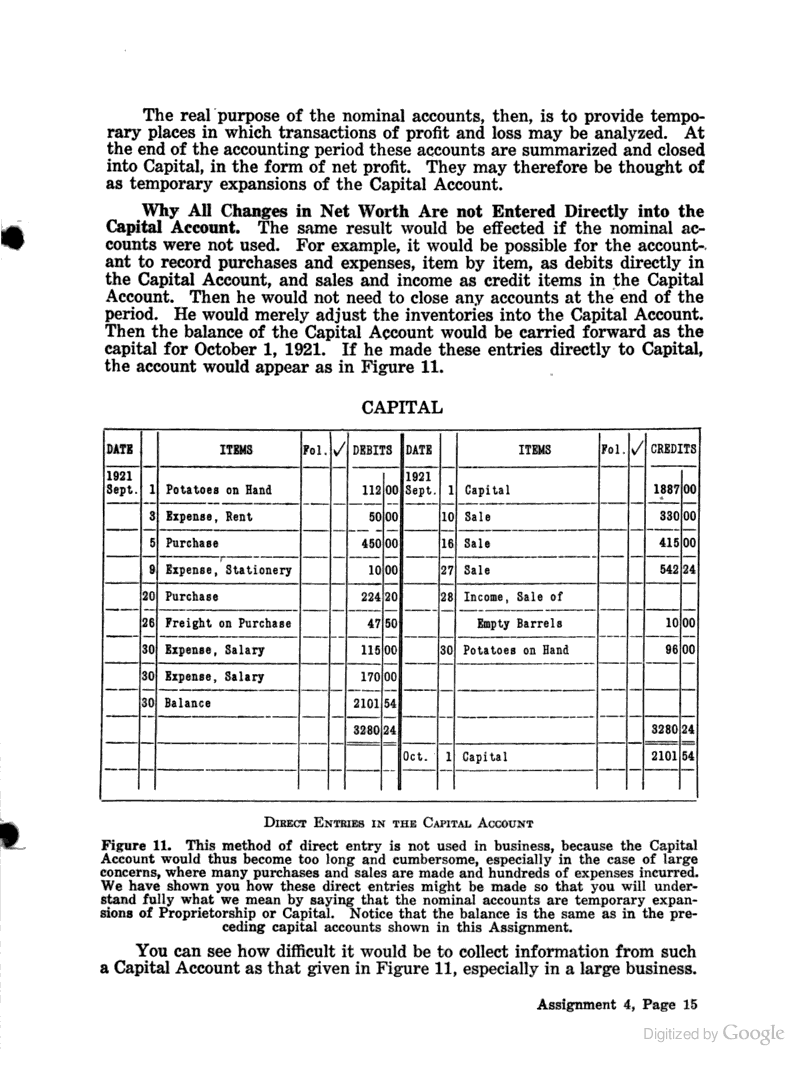 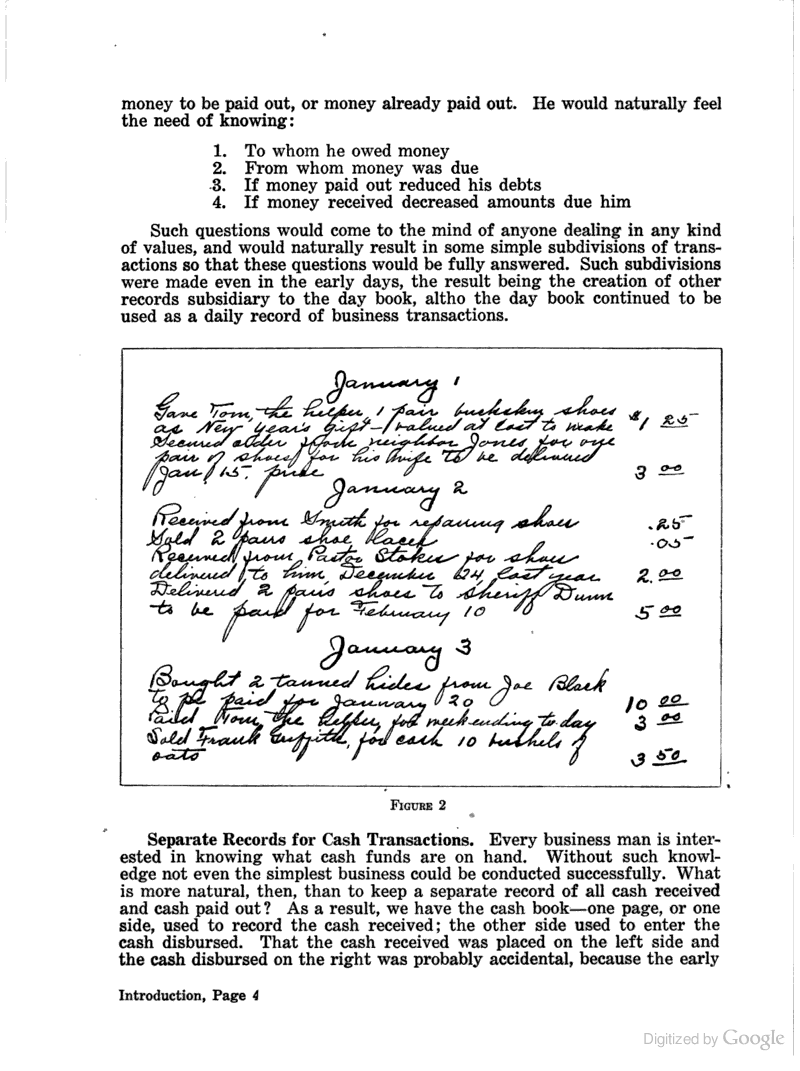 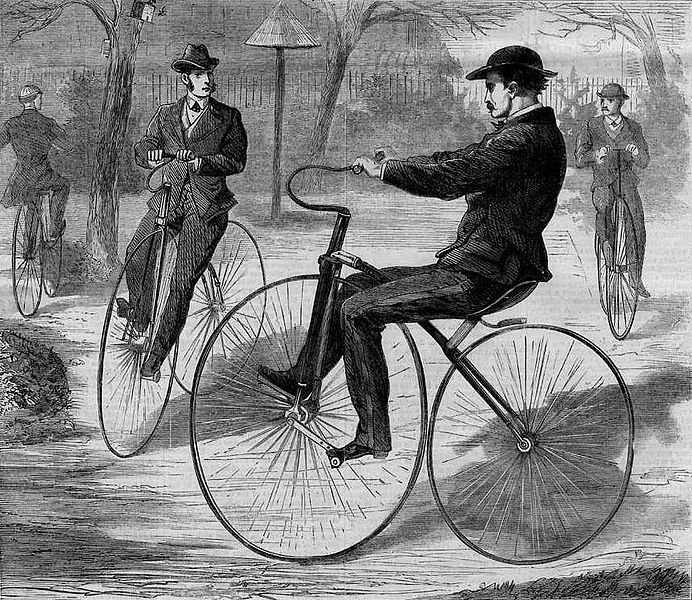 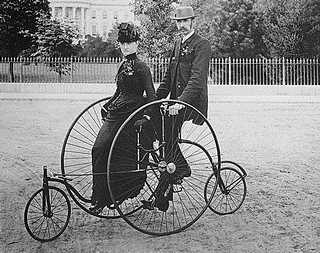 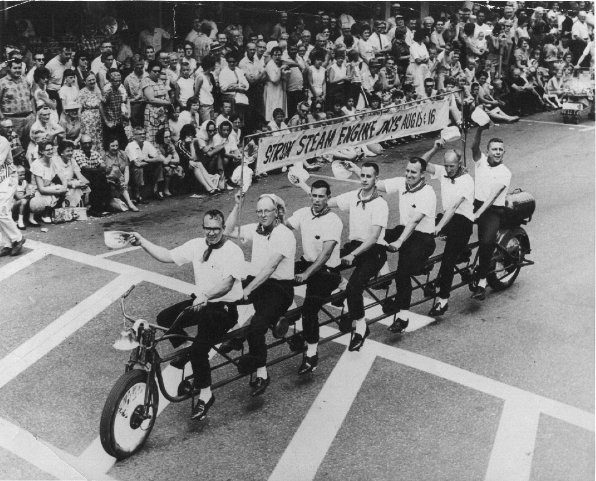 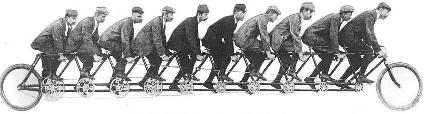 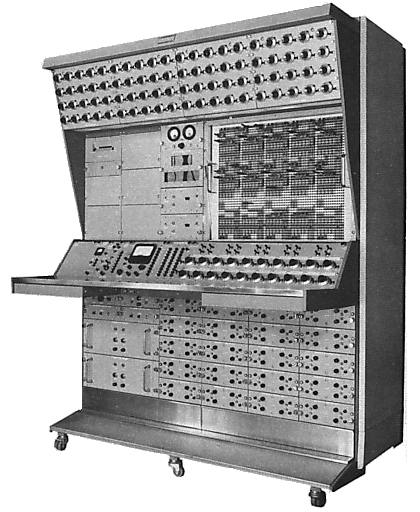 Excel Functions in Gemini
Lookup Functions
LookupValue (ResultColumn, SearchColumn, SearchValue...)
Related (Column)
RelatedTable (Table)
30
Aggregation Functions
SUMX (Table, Expression)
AVERAGEX (Table, Expression)
COUNTAX (Table, Expression)
MINX (Table, Expression)
MAXX (Table, Expression)
EARLIER(Column) 
EARLIEST(Column)
31
Table Functions
RelatedTable (Table) 
Filter (Table, Condition)
Distinct (Column)
Values (Column)
All (Table), All(Column)
AllExcept (Table, Col1, Col2,...)
32
Variants of Calculate()
Scalar functions
Calculate			
CalculateAll			
CalculateAllRows		

Table Functions
CalculateTable		
CalculateTableAll		
CalculateTableAllRows

Supporting Functions
All				
AllExcept			
AllNoBlankRow
33
Time Intelligence Functions
FirstDate
LastDate
FirstNonBlank
LastNonBlank
StartofMonth
StartofYear
EndofMonth
EndofQuarter
EndofYear
DateAdd
DatesBetween
DatesInPeriod
ParallelPeriod
PreviousDay
PreviousMonth
PreviousQuarter
PreviousYear
NextDay
NextMonth
NextQuarter
NextYear
DatesMTD
DatesQTD
DatesYTD
SamePeriodLastYear
TotalMTD
TotalQTD
TotalYTD
OpeningBalanceMonth
OpeningBalanceQuarter
OpeningBalanceYear
ClosingBalanceMonth
ClosingBalanceQuarter
ClosingBalanceYear
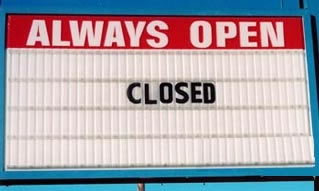 Q & A